HISTOIRE DES ARTS
2015-2016
Histoire-Géographie
Drapeau de l’organisation des Nations Unies (ONU).,
Washington-New York, États-Unis d’Amérique, 1950
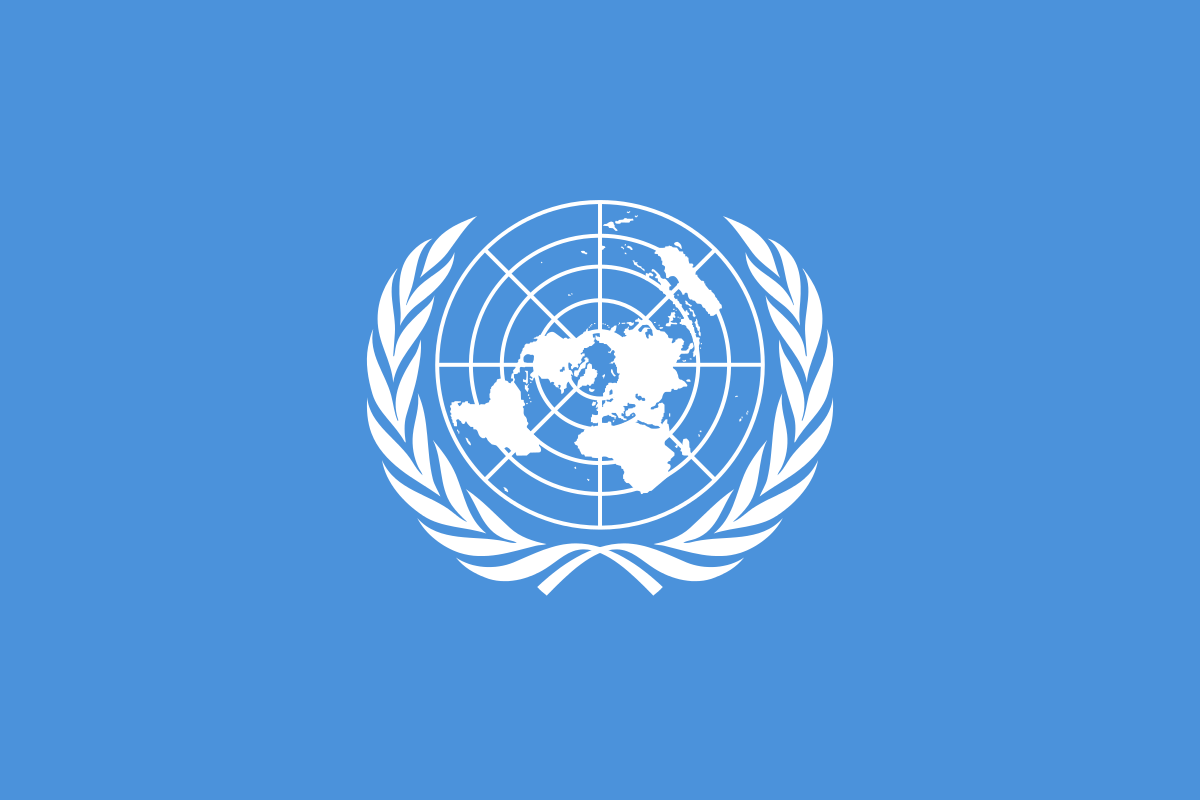